How fast to turn around: preventing tipping after a system has crossed a climate tipping threshold
Paul Ritchie, Jan Sieber and Peter Cox

EGU 2020: Sharing Geosciences Online
Wednesday 6th May 2020
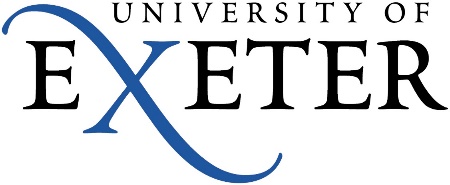 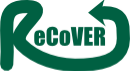 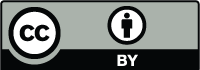 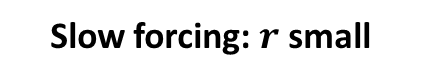 Delays when the forcing is quick
However, it may be more natural to consider a rapidly changing parameter forcing; this induces a delay in tipping from when the critical threshold is crossed
Classical tipping scenario: a slowly varying system parameter crosses a critical threshold causing an instantaneous abrupt transition to an alternative state
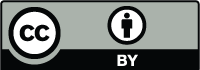 Parameter forcing
Overshooting tipping threshold
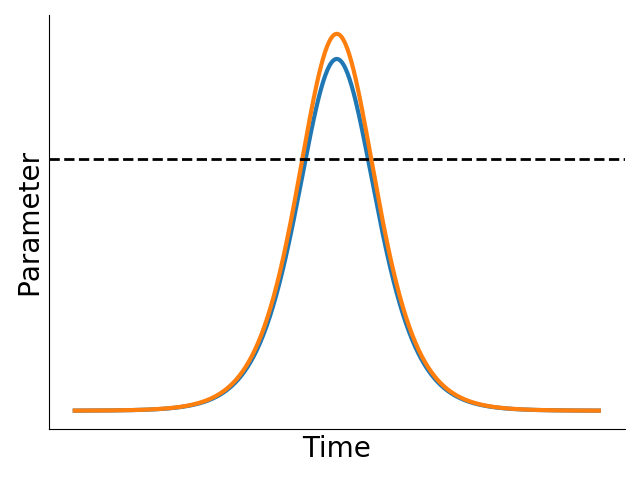 Tipping threshold
Delayed response can in principle be exploited to avoid tipping even after the tipping threshold has been passed if the reversal in the forcing is sufficiently fast
Blue parameter forcing
Orange parameter forcing
Models for tipping elements in the Climate System
We will use models of policy relevant tipping elements in the climate system to illustrate different concepts of overshooting a tipping threshold
Ice cap loss
(Herald et al., 2013)
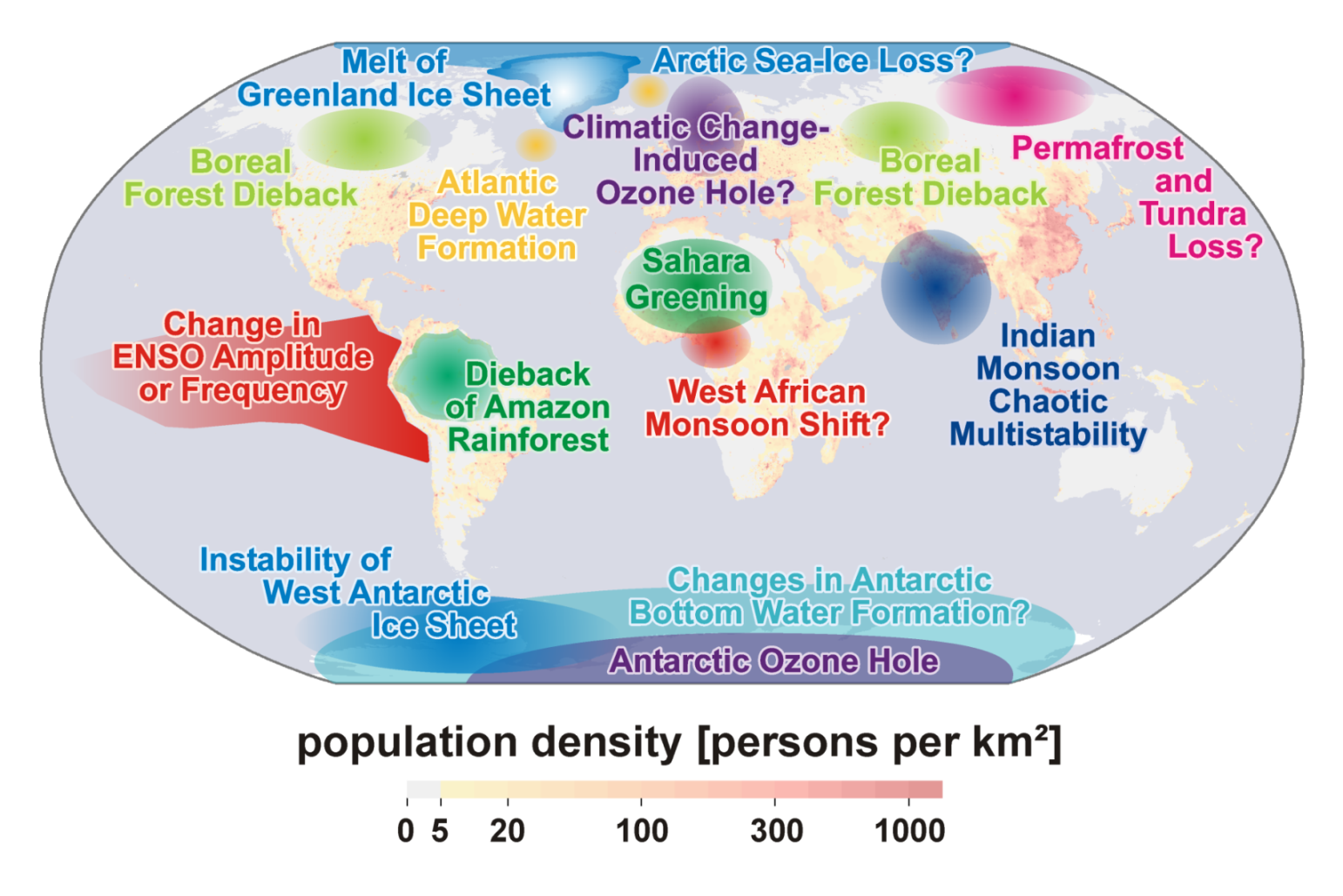 AMOC collapse
(Cessi, 1994)
Vegetation dieback
(Cox, 2001)
Disruption to Indian Summer Monsoon
(Zickfeld, 2004)
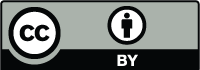 Lenton et al., 2008
AMOC collapse
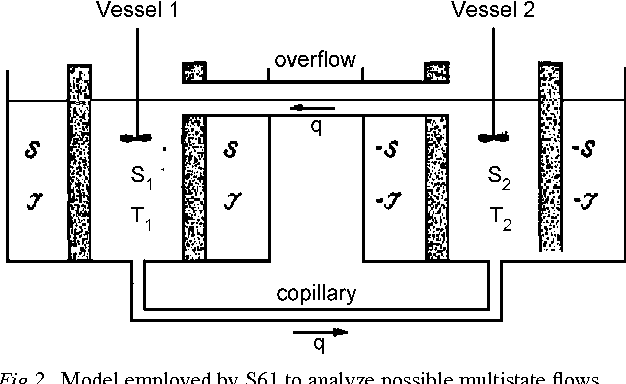 AMOC is a temperature and salinity driven circulation current in the Atlantic ocean

Adding freshwater to the North Atlantic (e.g. ice sheet melt) could disrupt overturning
Stommel, 1961
Model salinity flux
Ratio of diffusive and advective time scales
Freshwater flux with variability
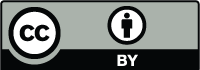 AMOC collapse - how fast to turn around
Bistable region
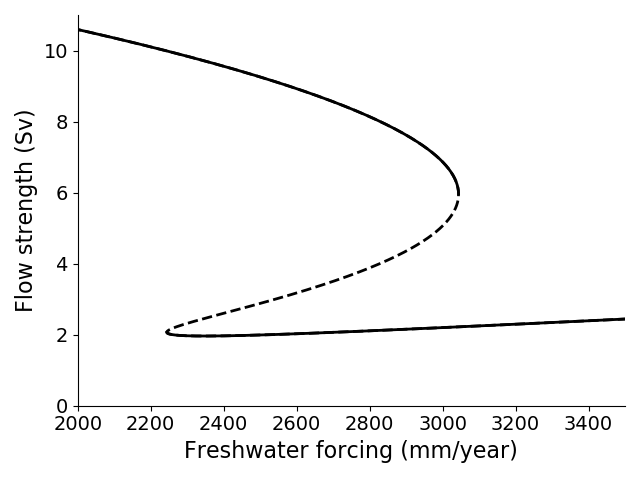 Consider one increasing forcing trajectory but with different turn around times

How fast we need to reverse the forcing depends on when action is taken

Late responses (large overshoots of the tipping threshold) require fast return forcings to avoid tipping compared to early responses
AMOC on
AMOC off
Critical trajectories for avoiding an AMOC collapse
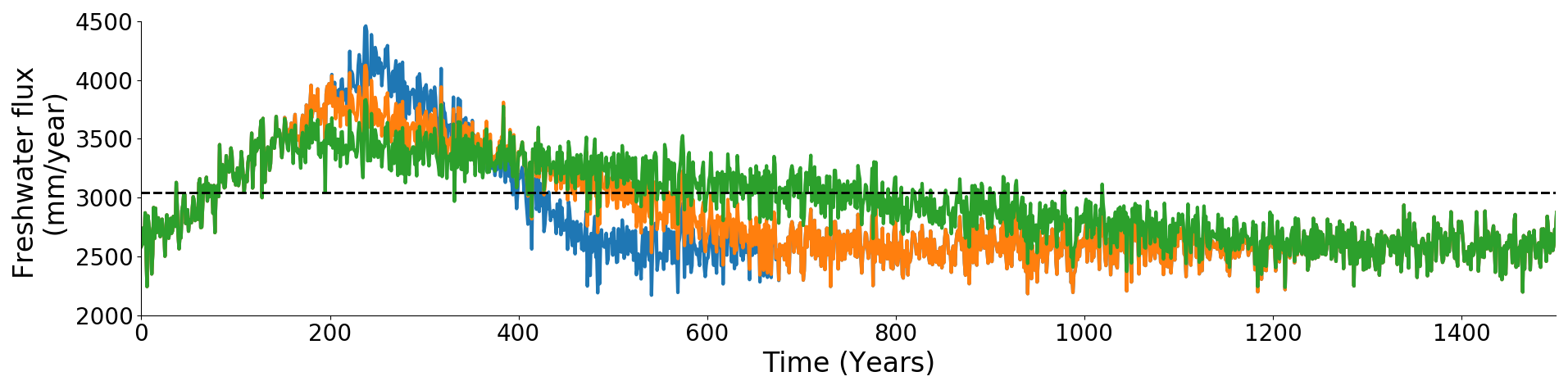 Tipping threshold
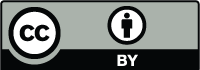 Vegetation dieback model
Model vegetation fraction
Fixed mortality rate
Apply variability
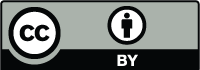 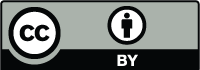 Vegetation dieback model
Consider three sample forcing paths of temperature for fixed exceedance times but variable maximal overshoots

Further beyond the tipping threshold the more likely the system will tip
Tipping threshold
Bistable region
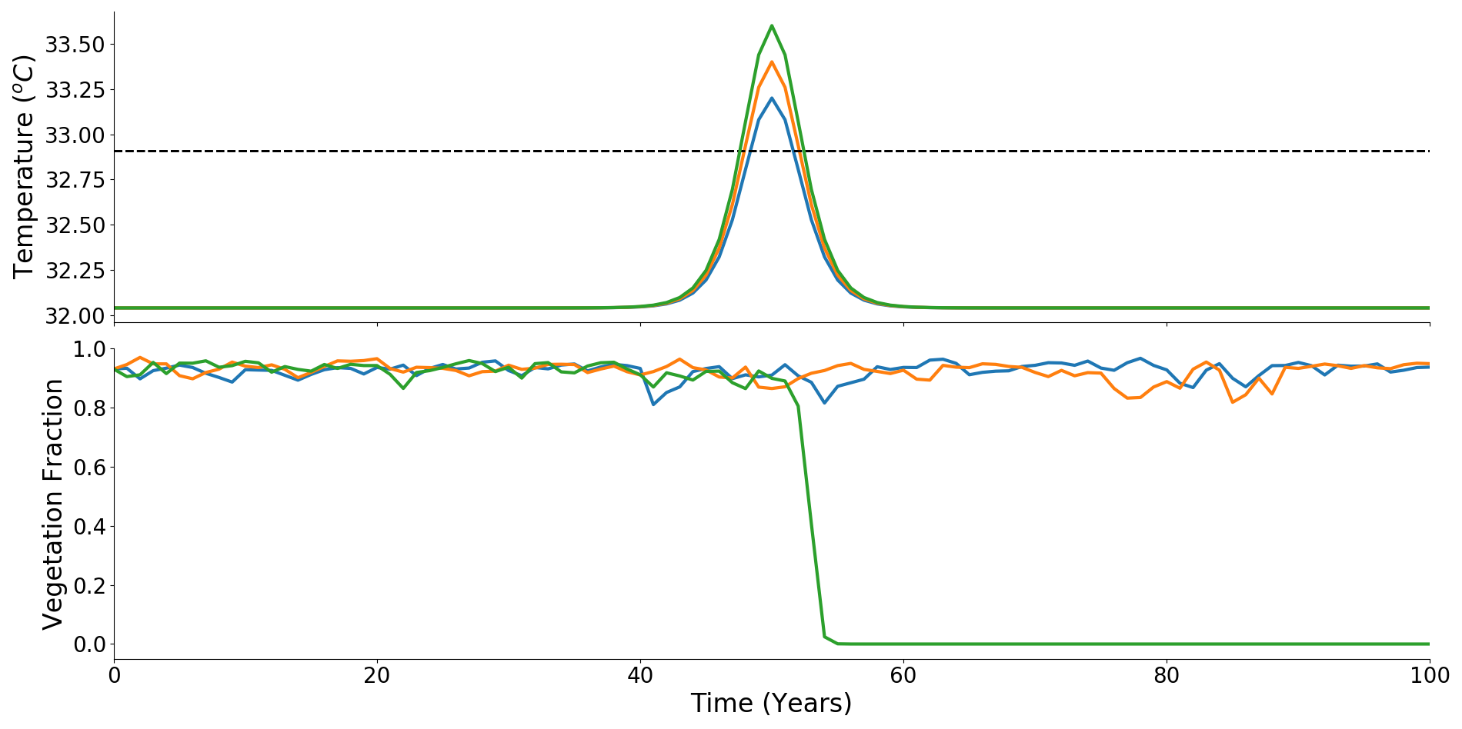 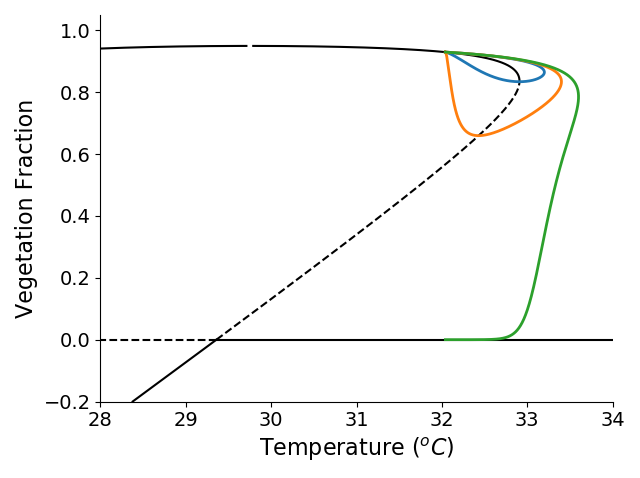 Ice cap model
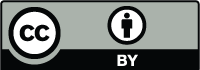 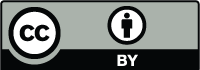 Ice cap model
Consider three sample forcing paths of solar constant for fixed maximal overshoot but variable exceedance times

Longer time spent above tipping threshold the more likely the system will tip
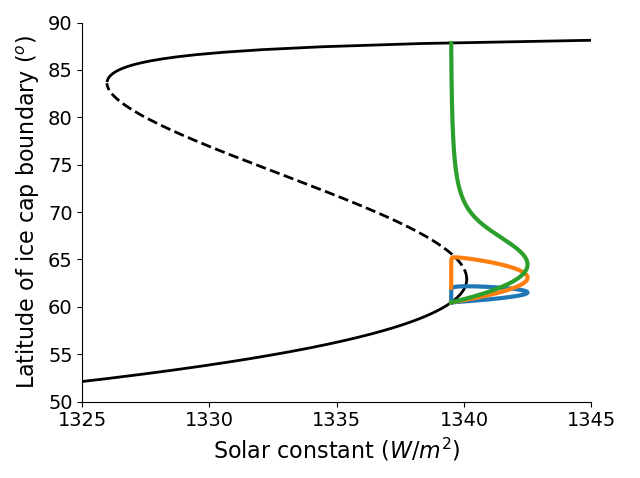 Ice free (Stable)
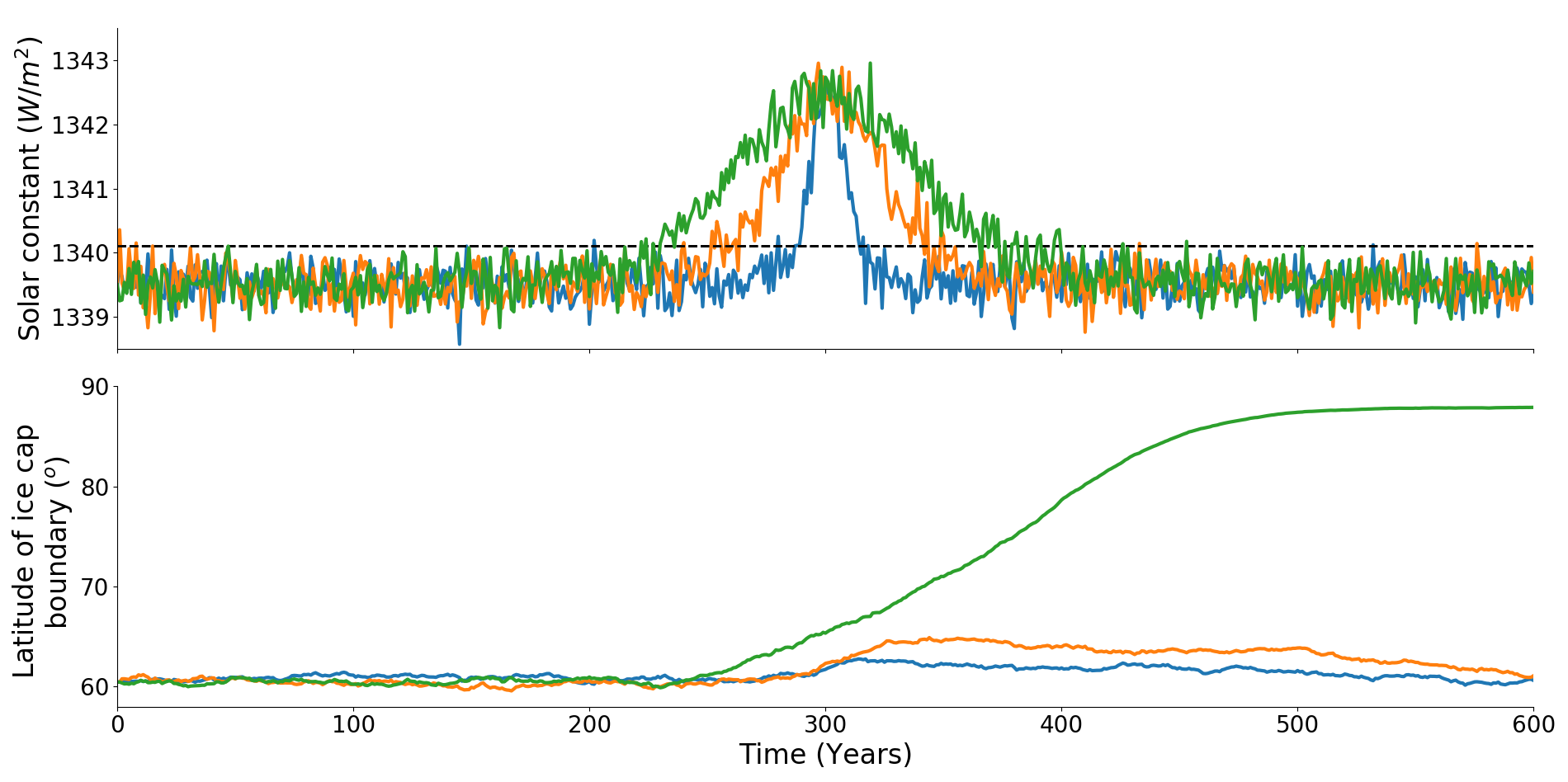 Tipping threshold
Small ice cap (Unstable)
Large ice cap (Stable)
Inverse square law for overshooting tipping threshold
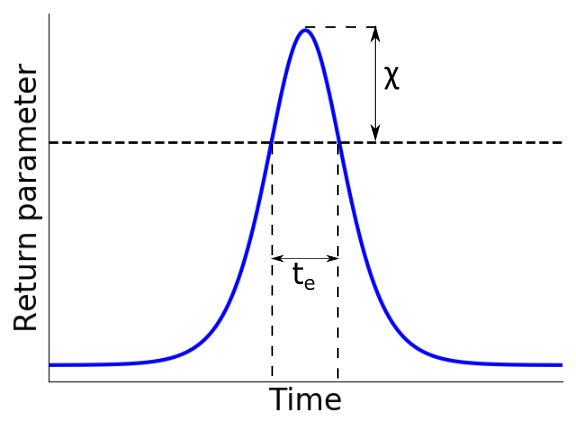 Tipping threshold
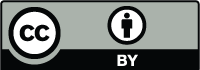 Indian Summer Monsoon model
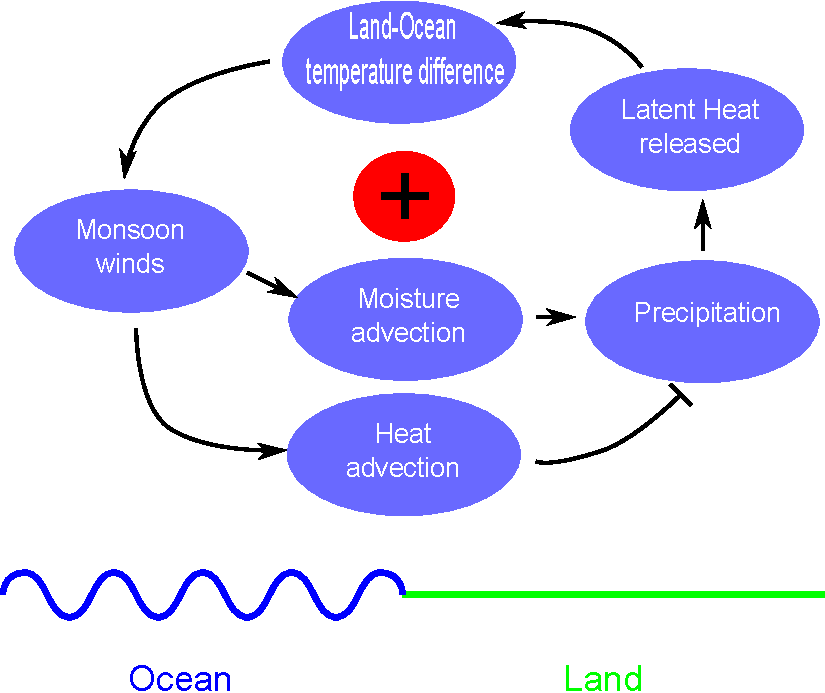 (based on Levermann, 2009)
Vary planetary albedo
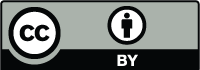 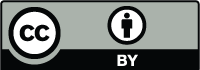 Indian Summer Monsoon model (with no variability)
Inverse square law applied to Indian Summer Monsoon model agrees well with numerical result

Constant volume curve illustrates, it is better to overshoot far and quick rather than a small overshoot for a long time
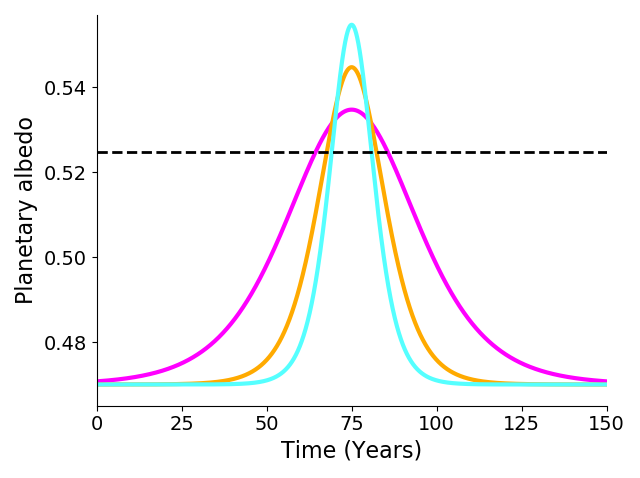 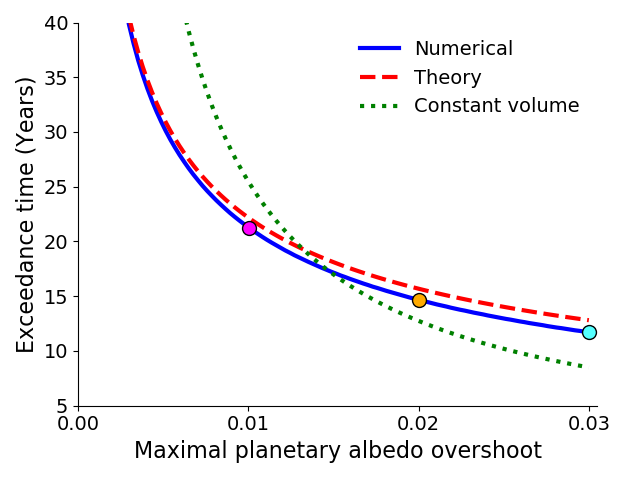 Tipping threshold
Critical overshoots for climate examples
Noise has larger impact on small and long overshoots
Realistic noise
Small noise limit
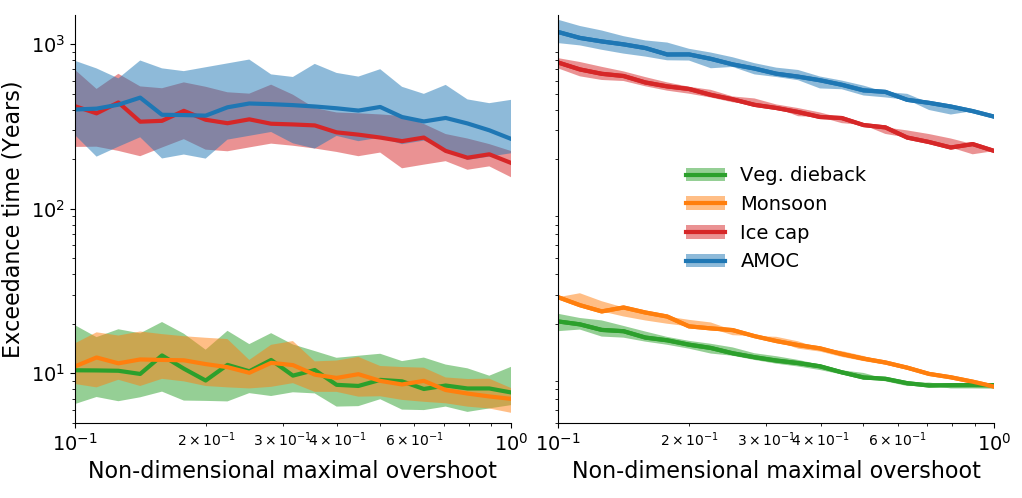 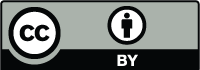 Critical overshoots for climate examples
Realistic noise
Small noise limit
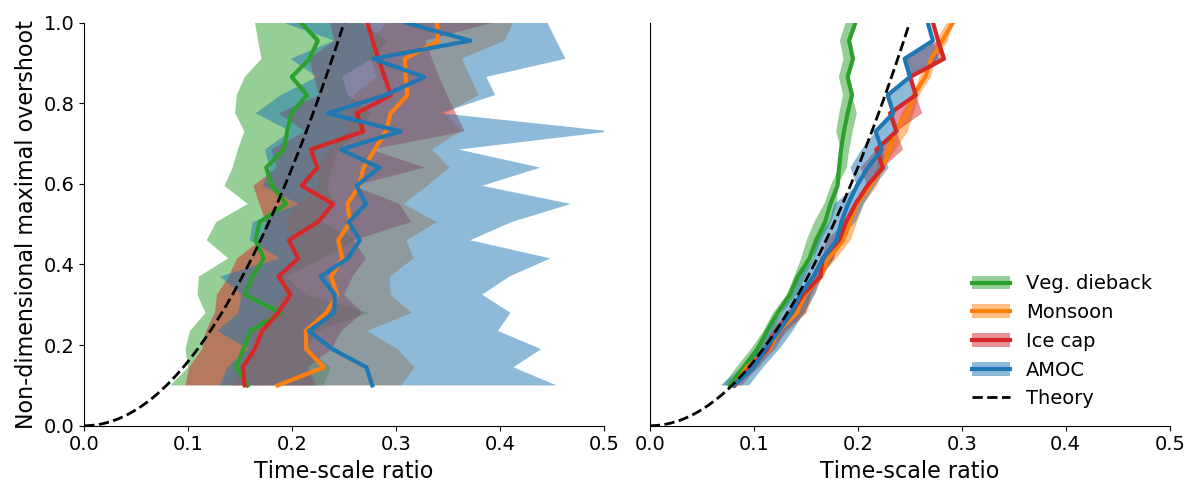 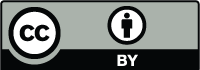 Summary
If the forcing is fast or the time-scale of the system is slow there is the possibility to briefly overshoot a tipping threshold safely

Developed an inverse square law relationship between the maximal exceedance amplitude and exceedance time for overshooting a tipping threshold

Many simple models for climate tipping point examples follow the inverse square law relationship

Overshooting a tipping point is a risk and so reaching a tipping point should be avoided if possible but an overshoot can act as a safety net
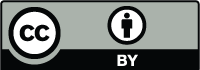